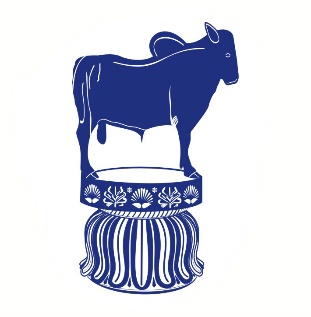 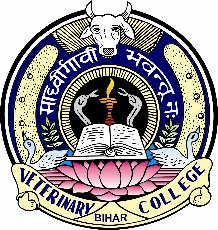 Cholinergic transmission(Part-II)
Dr. Rashmi Rekha Kumari
Asstt. Prof, Deptt. Of Pharmacology & Toxicology,BVC,Patna-14
Muscarinic and Nicotinic Action of Ach
Dale distinguished two type of effect during  a study of pharmacological action of Acetylcholine in cat.
These were Muscarinic and Nicotinic
The muscarinic action of Acetylcholine are those that  can be reproduced by the injection of muscarine, the active principle of a poisonous mushroom Amanita muscaria
Muscarinic effect can be blocked by small dose Atropine( the poisonous constituent of deadly nightshade)
On the whole muscarinic action corresponds to parasympathetic stimulation
After a muscarinic effect is blocked by atropine, larger dose of Ach produced another set of effect, closely similar to those of nicotine.
They include: 
Stimulation of All autonomic ganglia
Stimulation of voluntary muscle
Secretion of adrenaline from the adrenal medulla.
Experiment of Dale formed the basis of classification of Ach receptor
There are two type of Ach receptor in body muscarinic(M) and Nicotinic(N)
Capacities of tubocurarine and atropine to block nicotinic and muscarinic effect of Ach, respectively, provided further support for the proposal of two distinct type of cholinergic receptor.
Based on two type of action( Nicotinic and Muscarinic) of Ach in body, two type of Receptor of Acetylcholine were found
Nicotinic Receptor
The nicotinic receptors fall in three main classes, the muscle, ganglionic and CNS type
 Nicotinic receptor are typical of ligand gated ion channel( fast action), and their activation always causes a rapid( millisecond) increase in cellular permeability to Na+ and Ca2+, depolarisation and excitation. 
By contrast, muscarinic receptors belong to the class of G protein-coupled receptor. Response to muscarinic agonist ae slower, They may be either excitatory or inhibitory.  And they are not necessarily linked to change in ion permeability.
Nicotinic Muscle Ach receptor(NM): They are confined to the skeletal neuromuscular junction and selectively stimulated by Phenyl Trimethyl Ammonium (PTMA). It is selectively blocked by tubocurarine.  They mediate skeletal muscle contraction.
 Nicotinic neuronal Ach receptor(NN): These are present on ganglionic cell, adrenal medullary cells and in spinal chord and in certain area of brain
Ganglionic receptors are responsible for transmission at sympathetic and parasympathetic ganglia
 CNS receptor are widespread in brain(Basal ganglia,cortex, spinal cord and other site)
They are selectively stimulated by Dimethyl Phenyl Piperazinium(DMPP) and Hexamethonium.
Nicotinic Receptors
Muscarinic receptor
There are five subtypes of muscarinic receptor: M1, M2, M3, M4 and M5
Th First three are major subtype that are present on effector cells as well as on prejunctional nerve endings and are expressed in both peripheral organ as well as in the CNS
The M4  and M5 receptor are present mainly  in certain area of brain regulate the release of other neurotransmitter
Functionally, M1, M3 and M5 fall in one class while M2 and M4 fall in another class
Muscarinic agonist have shown little subtype selectivity, but antagonist have (Pirenzepine for M1, tripitramine for M2 and darifenacin for M3) 
Most organs have more than one subtype- but usually one subtype predominates in a given tissue
Muscarinic Receptors
Muscarinic Receptors
Action of Acetylcholine
Muscarinic Action
Upon stimulation of muscarinic Ach receptor, stimulation or inhibition of autonomic effector cell occur.
In contrast to skeletal muscle and neuron, smooth muscle and cardiac conduction system normally exhibit intrinsic activity, both electrical and mechanical that is modulated but not initiated by nerve impulse.
In basal condition unitary smooth muscle exhibit the waves of depolarisation and spikes that are propagated from cell to cell at rate that are considerably slower than the action potential of axons or skeletal muscle.
In intestinal smooth muscle, the  site of pacemaker activity continually shifts
But in heart spontaneous depolarisation normally arises from the SA node
Actions of Acetylcholine
[I]. Muscarinic actions:
1. Heart: SA node : Hyperpolarization, Rate of impulse generation reduced and bradycardia.
			AV node & His-Purkinje fibres : Conduction slowed.
			Atria : The force of atrial contraction is markedly reduced.
			Ventricles : Contractility also reduced but not marked.
2. Blood vessels: Vasodilatation  Fall in B.P. Vasodilatation is primarily mediated through EDRF (NO).
3. Smooth muscles: 
Smooth muscles contracted. Tone and peristalsis in the GI tract is increased and sphincters relax  abdominal cramps and evacuation of bowel.
Peristalsis in ureter is increased. The detrusor muscle contracts while the bladder trigone and sphincters relax  voiding of urine.
Bronchial muscles constrict, asthmatics are highly sensitive  dyspnoea, precipitation of an attack of bronchial asthma.
Actions of Acetylcholine            continued…..
[I]. Muscarinic actions (continued…):
4. Glands: Secretion from all parasympathetically innervated glands is increased  sweating, salivation, lachrimation, tracheobronchial and gastric secretion. The effect on pancreatic and intestinal glands is not marked. Secretion of milk and bile is not affected.
5. Eyes: Contraction of circular muscles of iris  miosis. Contraction of ciliary muscles of iris  spasm of accommodation, increased outflow facility, reduction in intraocular tension.
[II]. Nicotinic actions:
1. Autonomic ganglia: Both sympathetic and parasympathetic ganglia are stimulated. The effect is manifested at higher doses. High dose of ACh given after atropine causes tachycardia and rise in B.P.
2. Skeletal muscles: 	Contraction of fibre, fasciculations etc.
Action of Ach on Blood Vessels
All blood vessels are dialated, though only few vessels (skin of face, neck, salivary gland) receive cholinergic innervation.
Fall in BP occurs
Ach binds with M3 receptor on vascular endothelial cell-------Release of NO from endothelial cell----Act on smooth muscle cell ----Activation of Guanyl cyclase enzyme-----Relaxation of BV---hypotention
Autonomic innervation of eye and effect of sympathetic and parasympathetic stimulation
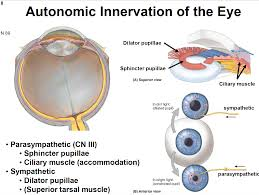 Effect of Ach on pupil Size: Miosis